THIS IS THE TITLE OF MY PRESENTATION IN ARIAL BOLD 36 pt FONT
John J. Smith and Arial Bold 24 Pt 
University of Arial Bold 22 pt Font
user@arial_bold_22_pt_font.edu
Mary K. Collaborator and Arial Bold 24 Pt 
University of Arial Bold 22 pt Font
user@arial_bold_22_pt_font.edu

DOE Center for Plasma Interactions with Complex Interfaces
Annual Meeting May 2020
Your institution logo can go here
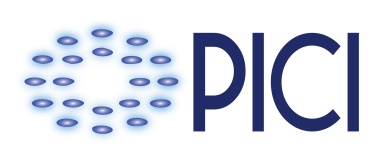 DOE Plasma Science Center
Plasma Complex Interfaces
TITLES SHOULD BE IN ALL CAPS, ARIAL 26-28 pt
THIS IS A 2-LINE TITLE
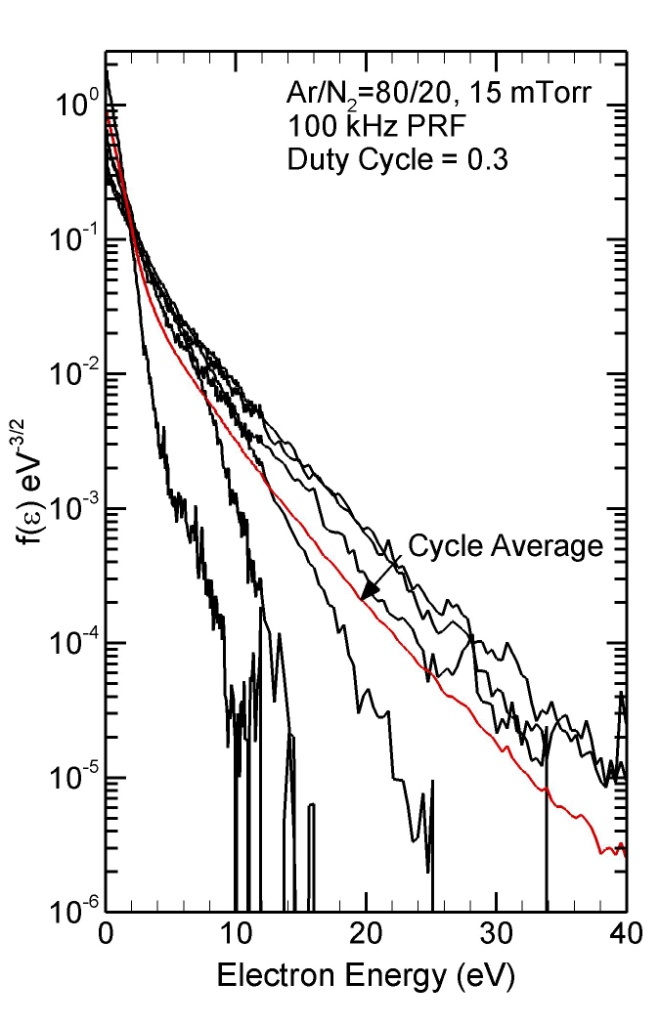 Text should be Arial 20 pt (18 pt if you need more text) with bullets from the symbol list.  Line spacing for major bullets should be 0 points before, 6 pts after.
This is a sub-bullet line
This is another sub-bullet line
Last line should have spacing 6 pts after.
Insert figures as TIFF, JPEG or GIF files. 
Animations should be GIF files that are self contained (that is not external files)
I can convert AVI and other formats to GIF
Another major bullet
Another sub-bullet.
Figure captions should be bulleted Arial 14 or 16 pt.
Your institution logo can go here
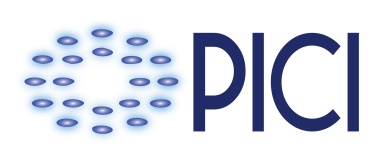 DOE Plasma Science Center
Plasma Complex Interfaces
THIS IS A 1-LINE TITLE
Text should be Arial 20 pt (18 pt if you need more text) with bullets from the symbol list.  Line spacing for major bullets should be 0 points before, 6 pts after.
This is a sub-bullet line
This is another sub-bullet line
Last line should have spacing 6 pts after.
Insert figures as TIFF, JPEG or GIF files. 
Animations should be GIF files that are self contained (that is not external files)
I can convert AVI and other formats to GIF
Another major bullet
Another sub-bullet.
Another line of text that continues for a second line.
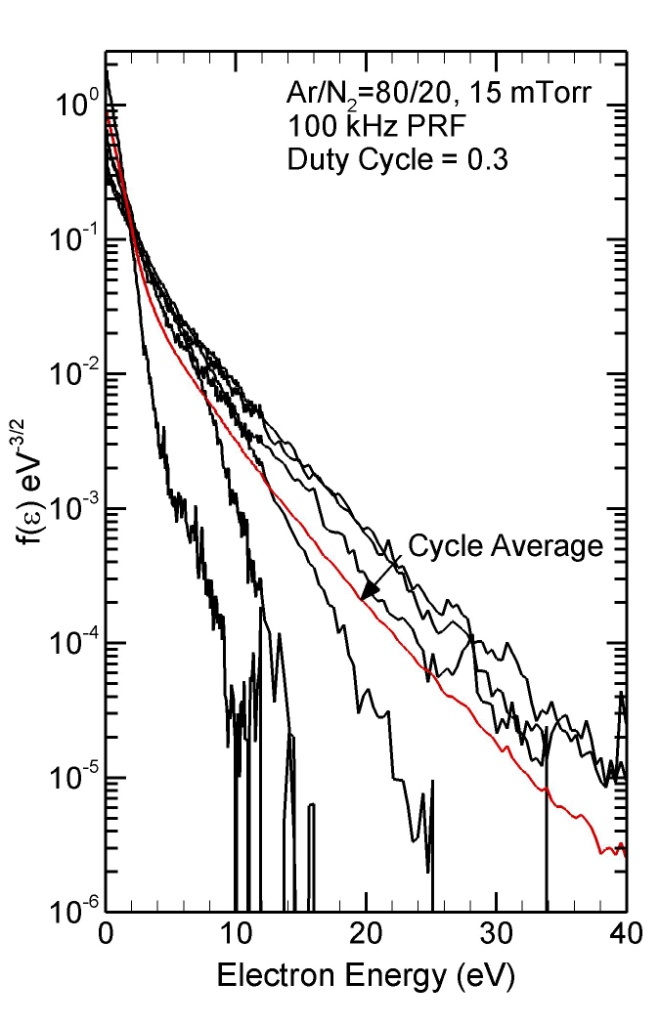 Figure captions should be bulleted Arial 14 or 16 pt.
Your institution logo can go here
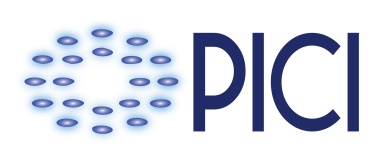 DOE Plasma Science Center
Plasma Complex Interfaces